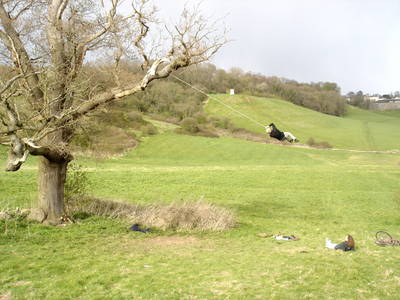 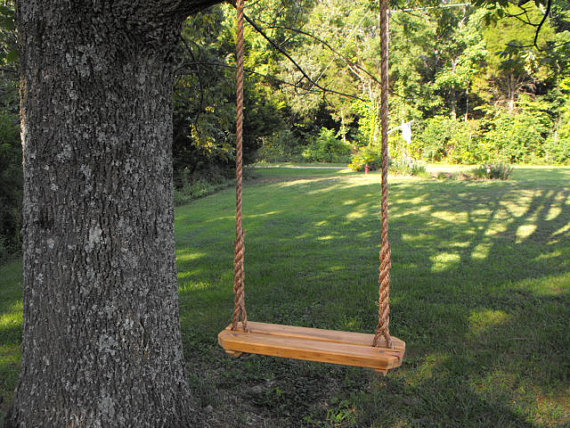 LOVE
HOLY
VS.
2 Corinthians 7:1
“Therefore, having these promises, beloved, let us cleanse ourselves from all defilement of flesh and spirit, perfecting holiness in the fear of God.”
LOVE
HOLY
‘FEAR’
Acts 9:31
“…and going on in the fear of the Lord and in the comfort of the Holy Spirit, [the church] continued to increase.”
Interacting with GodPart 2
Psalm 139
Psalm 139:1-12
God Knows Everything About You (1-6)
God Is Everywhere You Could Go (7-12)
Psalm 139:13-24
God Made You (13-18)
God Cares About Your Holiness (19-24)
God Made You
This is about God, not us
We tend to emphasize the adjectives and verbs
Psalmist emphasized the Subject
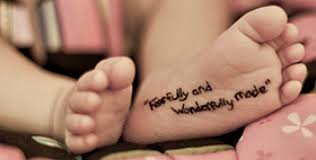 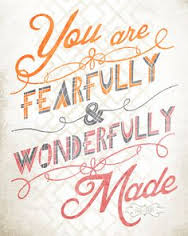 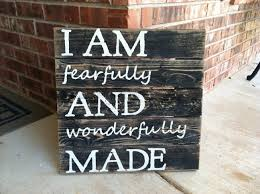 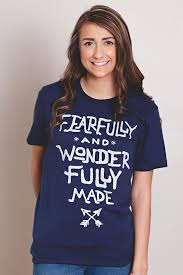 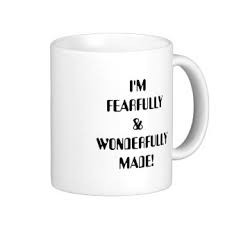 God Made You
The point is not our self-esteem but our God-esteem!
Fearfully – awe-inspiring
Wonderfully – filling us with wonder and amazement
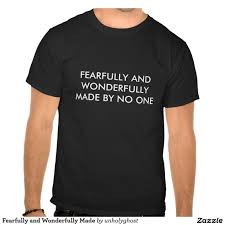 God Made You
What can we learn about God from these verses?
What should be our response?
God Made You
“I will give thanks to You” (14a)
“Wonderful are Your works” (14b)
“How precious…” (17-18)
God Cares About Your Holiness
But not everyone has the same response (Ps. 14; Rom. 1:18-23)
The Psalmist declares his love for God by decrying those who hate God (cf. Ps. 10)
God Cares About Your Holiness
“The way of the wicked is an abomination to the Lord, But He loves one who pursues righteousness.” (Prov. 15:9)
God Cares About Your Holiness
“Behold, the fear of the Lord, that is wisdom; And to depart from evil is understanding.” (Job 28:28)
“Fear the Lord and turn away from evil.” (Prov. 3:7)
God Cares About Your Holiness
“The fear of the Lord is to hate evil.” (Prov. 8:13)
“And by the fear of the Lord one keeps away from evil.” (Prov. 16:6)
God Cares About Your Holiness
Vv. 19-22
Reverence / awe / fear of God
Declaration of God’s holiness
Expression of worship
God Cares About Your Holiness
Search me – “always connotes a diligent, difficult probing.”
Know – come to a full and accurate spiritual assessment
Why? Ps. 19:12-13; Prov. 16:2
[Speaker Notes: TWOT]
God Cares About Your Holiness
Try me – “examining to determine essential qualities, especially integrity”
Anxious thoughts – disquieting thoughts and cares (Ps. 94:19)
[Speaker Notes: TWOT #230]
God Cares About Your Holiness
Lead me
Not: tell me, point me, push me
Like a shepherd (23:1-3)
In accordance with God’s Word (Ps. 1; 19; 119)
[Speaker Notes: TWOT #230]
God Cares About Your Holiness
“As is indicated in Hebrews (12:5-8), part of the privilege of being God’s people is that of being tested (Jer. 20:12; Ps. 11:5; 139:23). …
[Speaker Notes: TWOT #230]
God Cares About Your Holiness
“Unlike the Egyptian doctrine where the heart is weighed after death, Yahweh continually assays the hearts of his people that in the end they may come forth as gold (Zech. 13:9; Job 23:10).”
[Speaker Notes: TWOT #230]
What About Us?
Invite God’s investigation
Heb. 12:4-11 (Prov. 3:12)
He is a Loving Father
It is for our good (holiness)
Peaceful fruit of righteousness
LOVE
HOLY
‘FEAR’